Transformation
Transformation
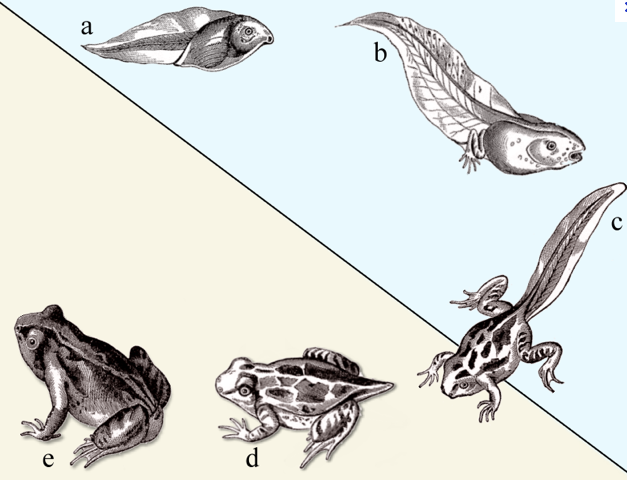 Defined as a change in form.
Biology
Relates to cognitive development
Symbolic
Speaks to the continuous evolution of an individual
Transformers
Contemporary example
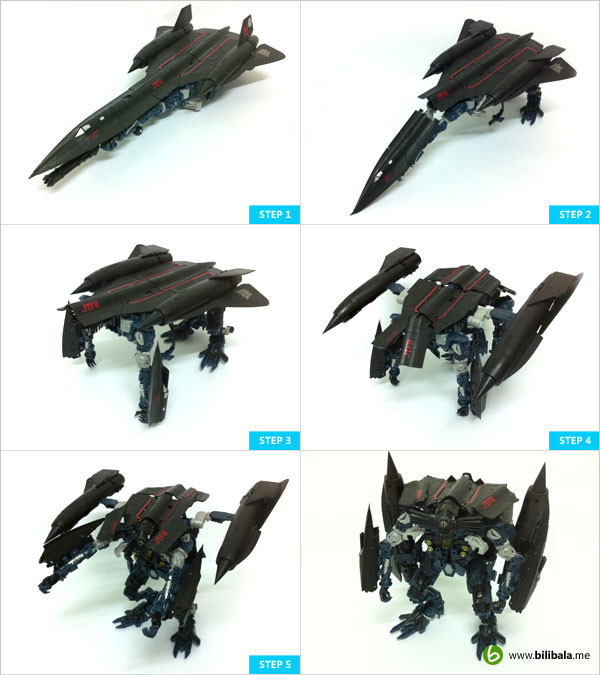 Sequencing
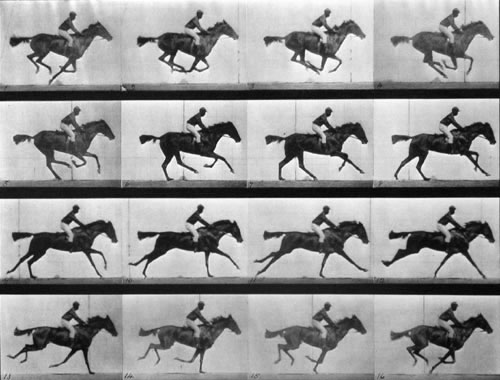 The way you sequence panels will describe movement to the viewer
Salvador Dali
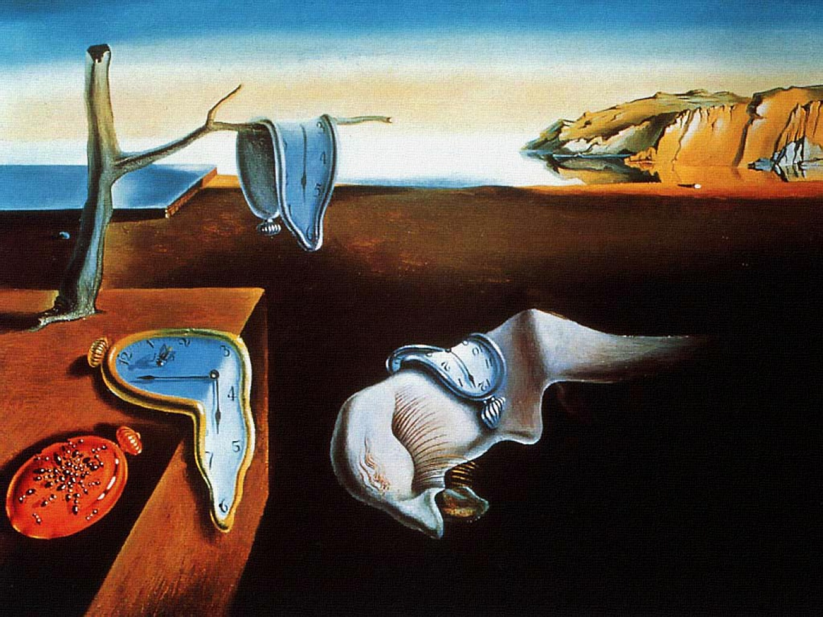 Spanish Surrealist 

1904-1989

Symbol heavy paintings 

Objects represent aspects of his life. 

Used principle of Gestalt often
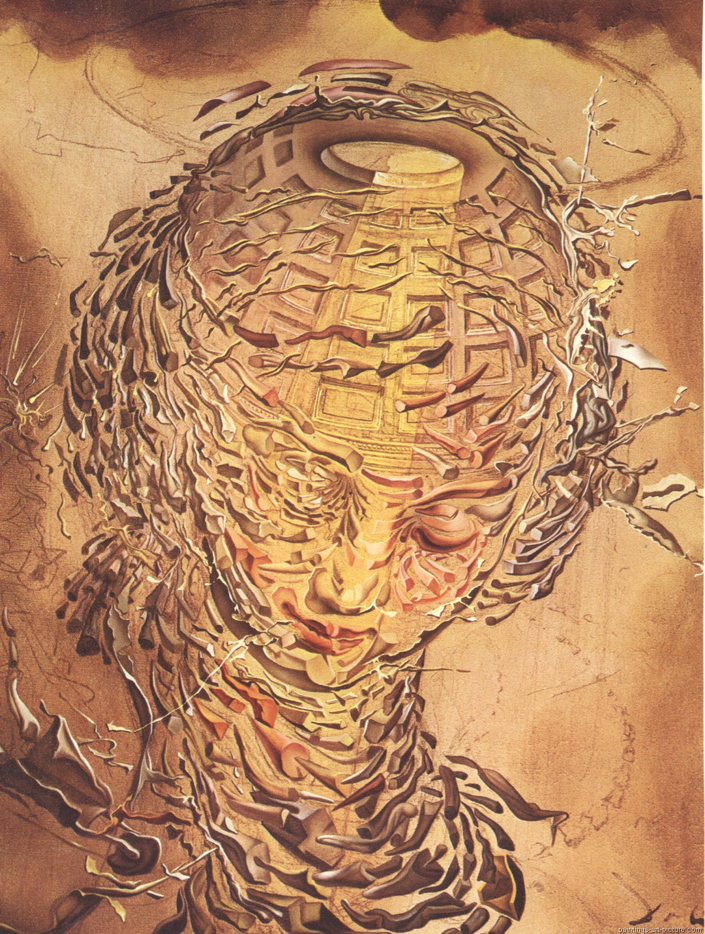 Use of Gestalt
Gestalt: Organized whole that is perceived as more than the sum of its parts. 

Delivers images with multiple meanings 

Allows for subliminal messages
Use of Photography
Motion
Framing
Experimental Manipulation
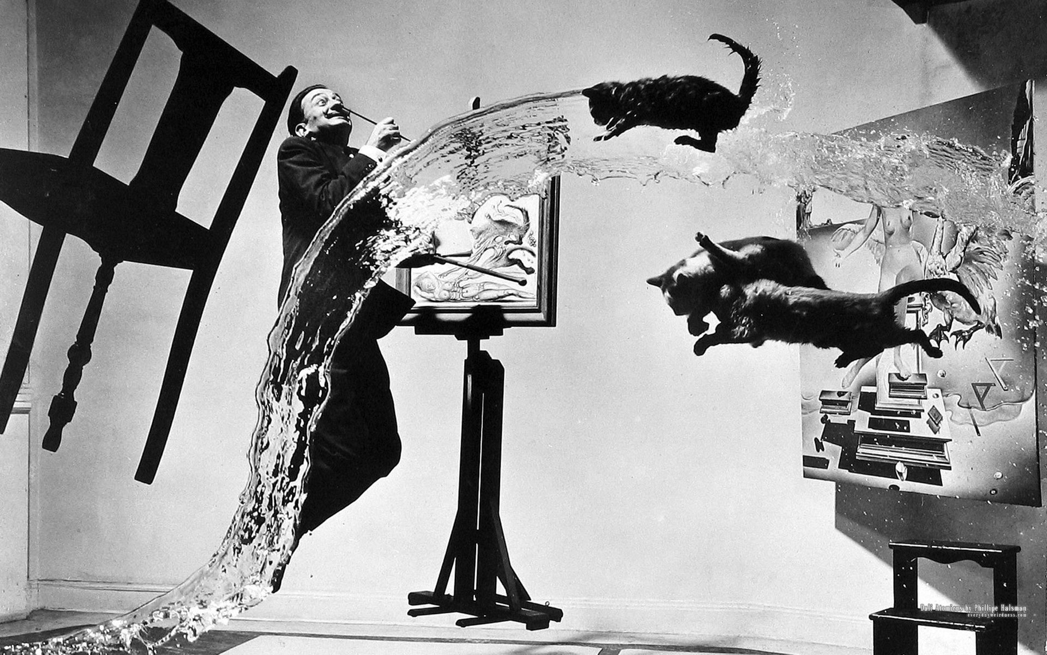 Use of ready made objects
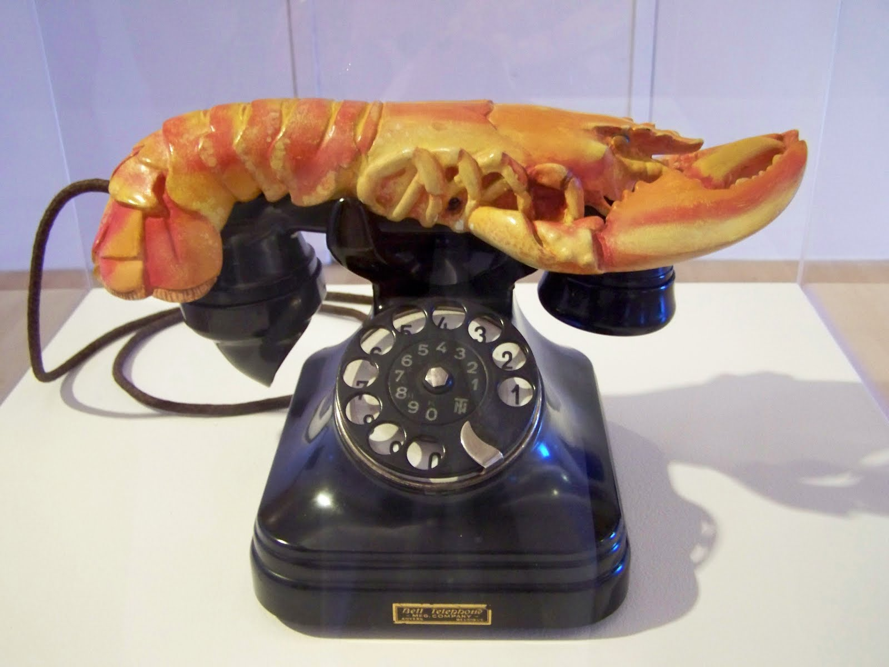 What do you notice about this image?


What effect does this juxtaposition have?
Destino
https://www.youtube.com/watch?v=1GFkN4deuZU